Desafio ASS 2023/2024
“Receitas Sustentáveis, têm Tradição”
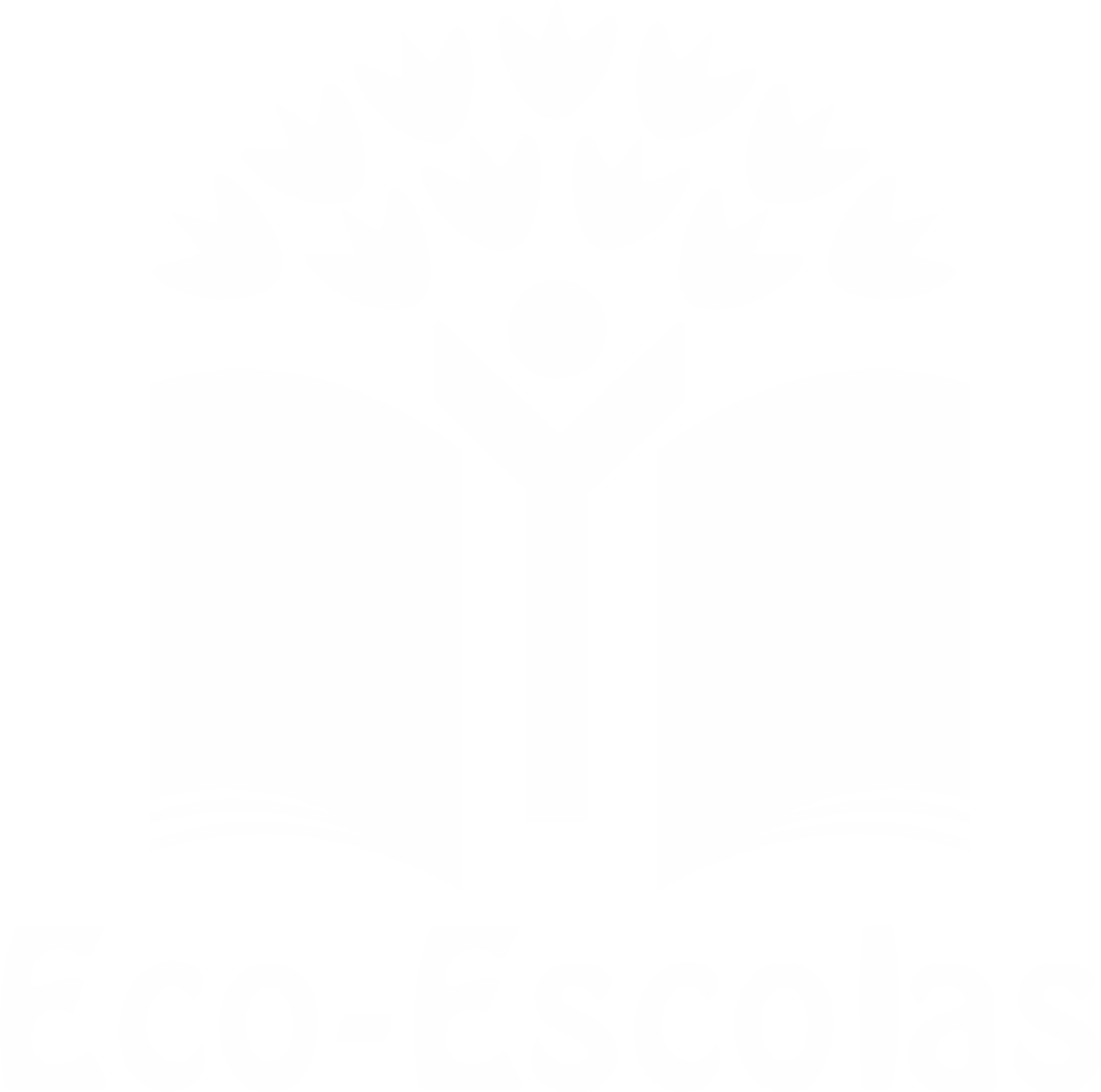 Sopa de Chícharo
INGREDIENTES:

500g de chícharo 
200g de feijão vermelho
2 cebolas 
1 tomate
2 cenouras
2 nabos
2 curgetes
2 pimpinelas
500g de abóbora amarela
1 batata-doce
5 batatas
1 kg de carne de porco salgada
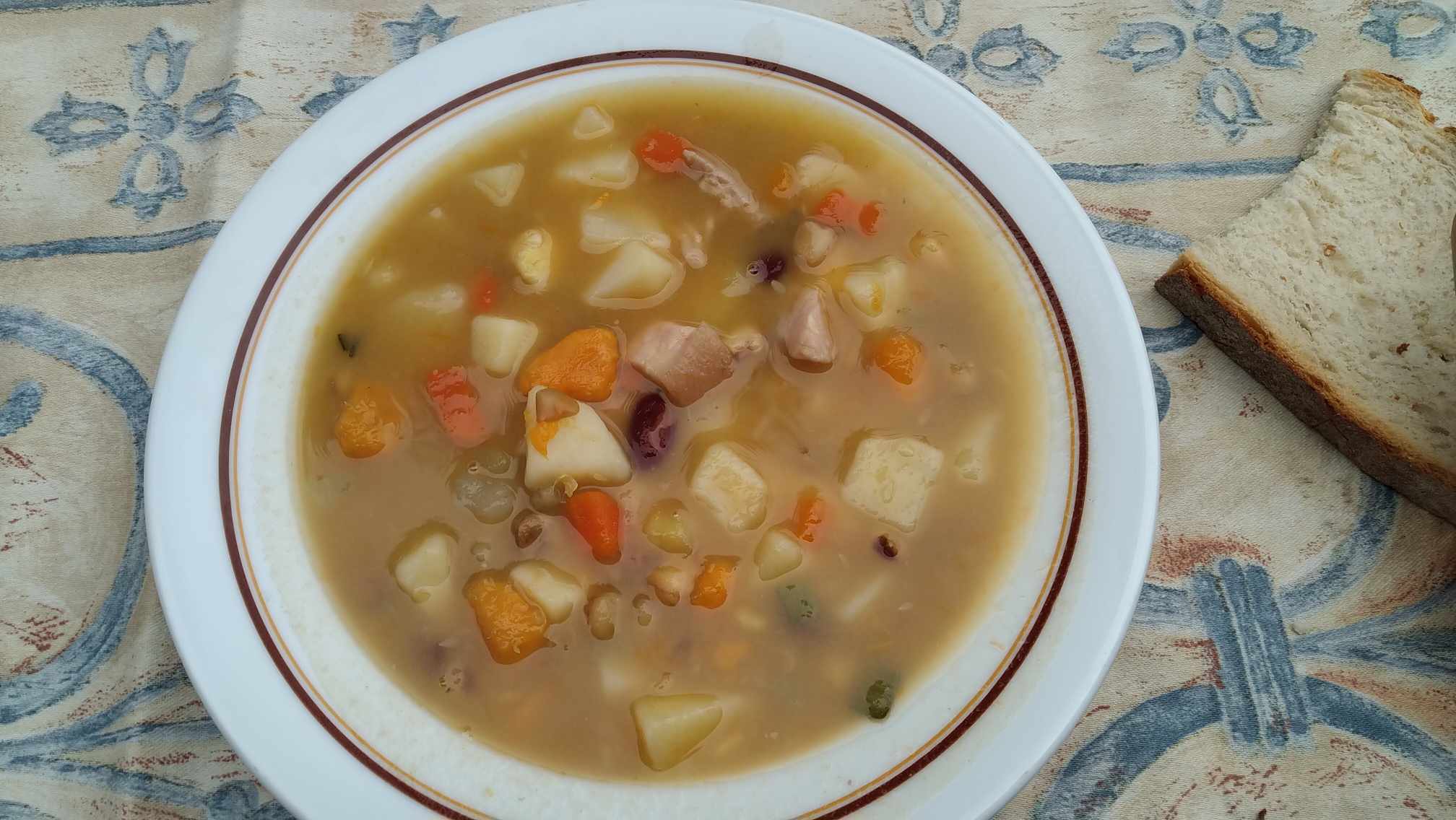 Sopa de Chícharo
https://alimentacaosaudavelesustentavel.abaae.pt/receitas-sustentaveis/
Desafio ASS 2023/2024
“Receitas Sustentáveis, têm Tradição”
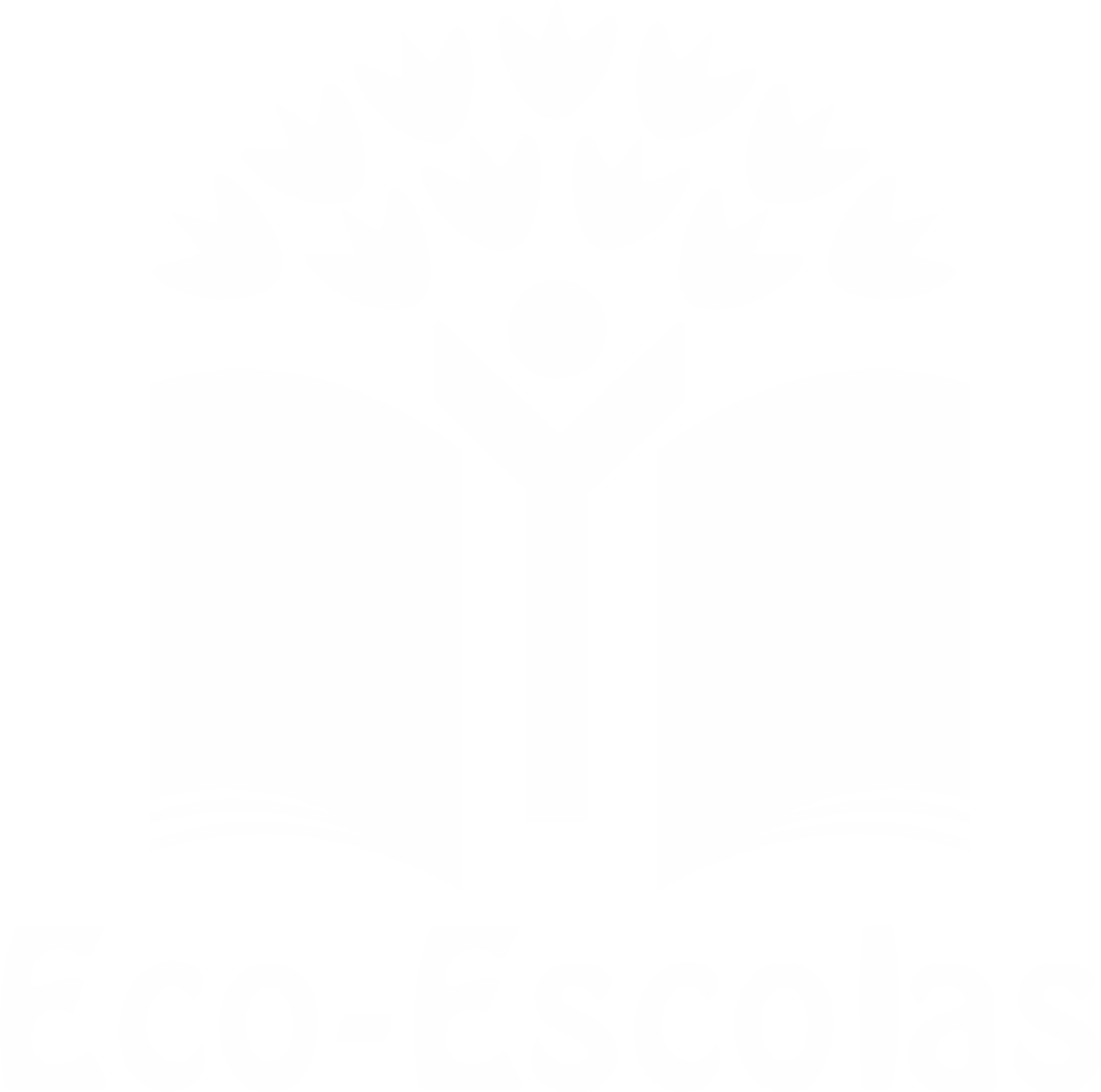 Sopa de Chícharo
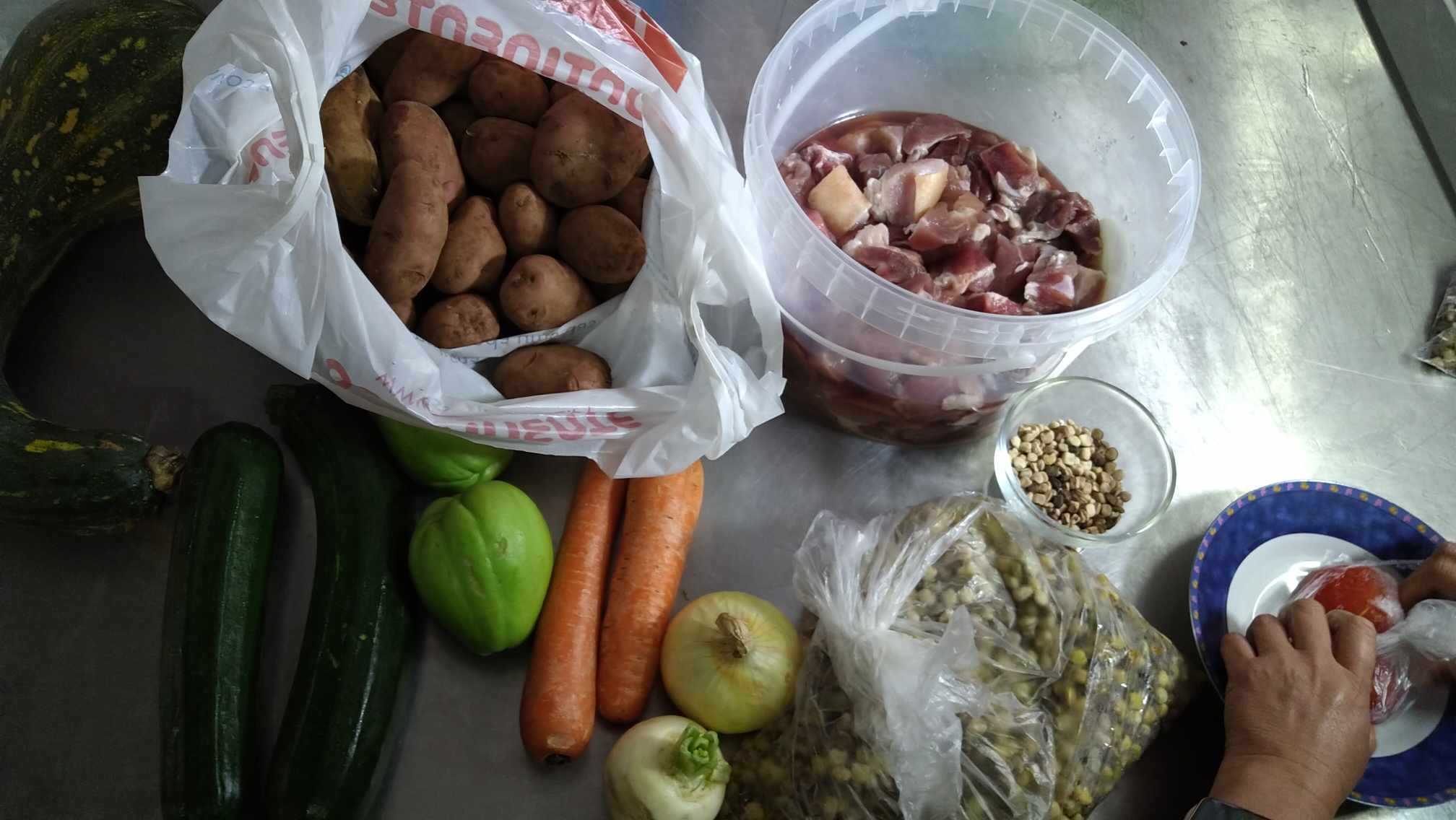 Ingredientes para a Sopa de Chícharo
https://alimentacaosaudavelesustentavel.abaae.pt/receitas-sustentaveis/
Desafio ASS 2023/2024
“Receitas Sustentáveis, têm Tradição”
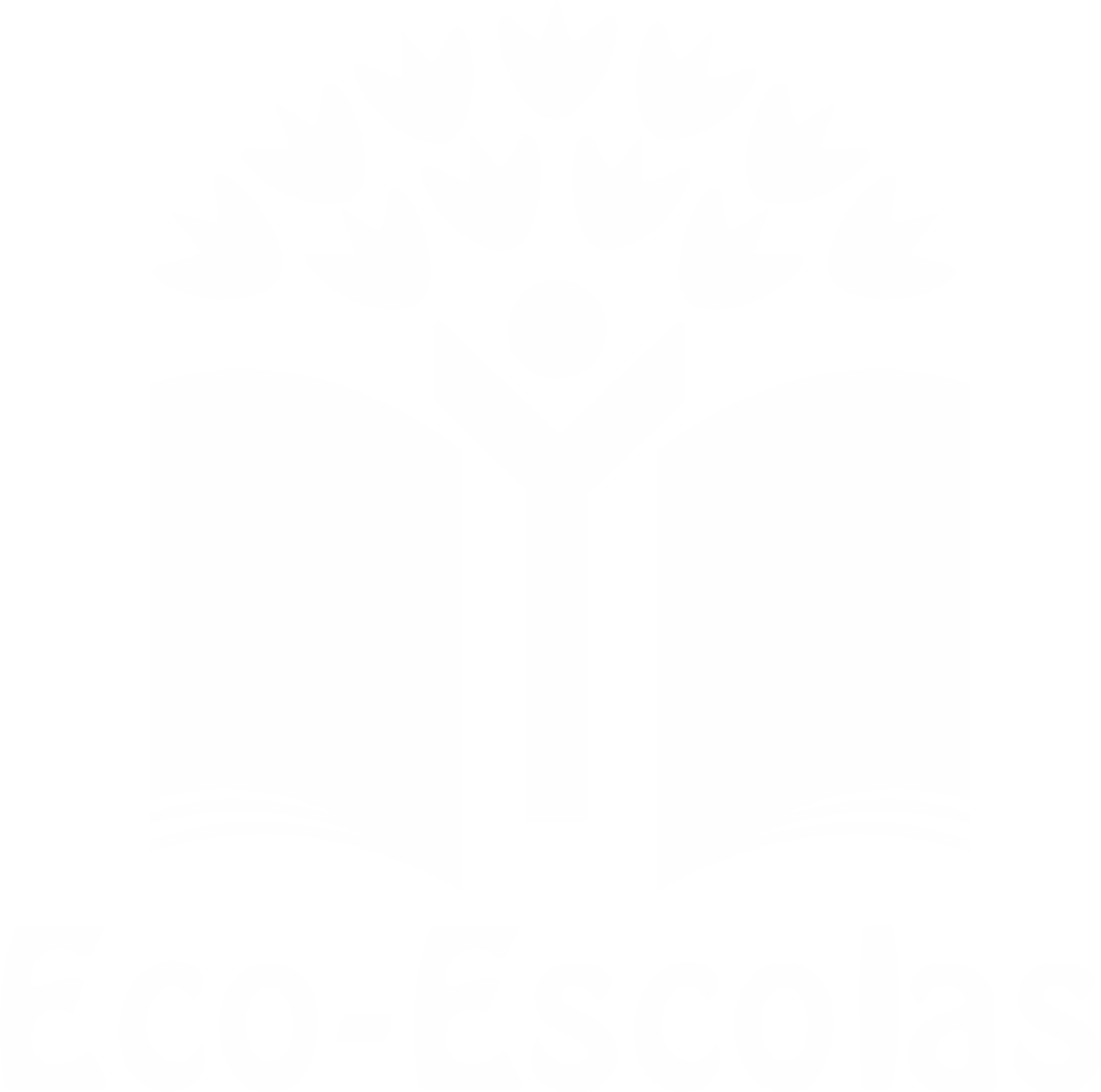 PROCEDIMENTOS:
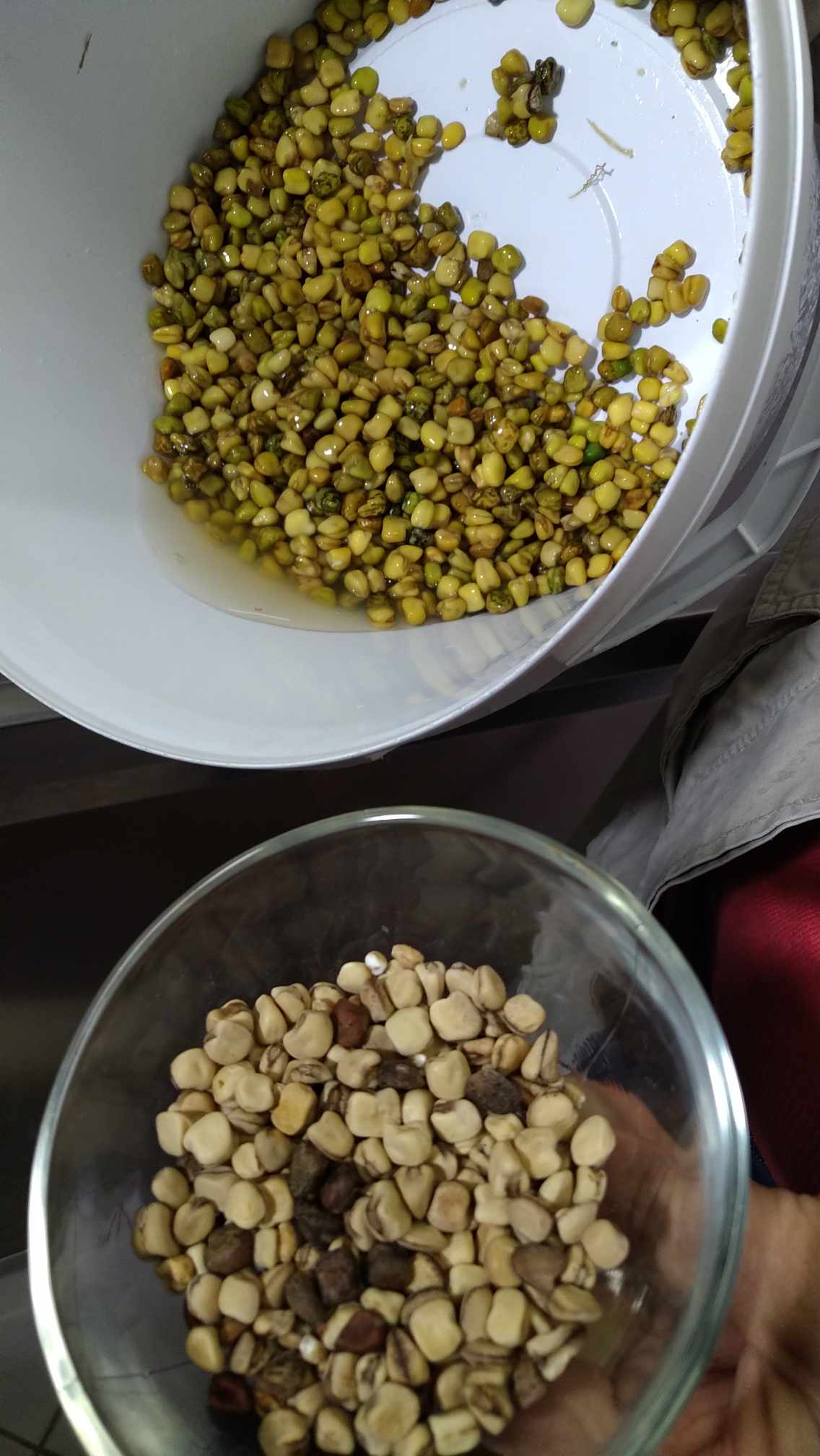 1º) Demolhe o chícharo e o feijão de um dia para o outro;
https://alimentacaosaudavelesustentavel.abaae.pt/receitas-sustentaveis/
Desafio ASS 2023/2024
“Receitas Sustentáveis, têm Tradição”
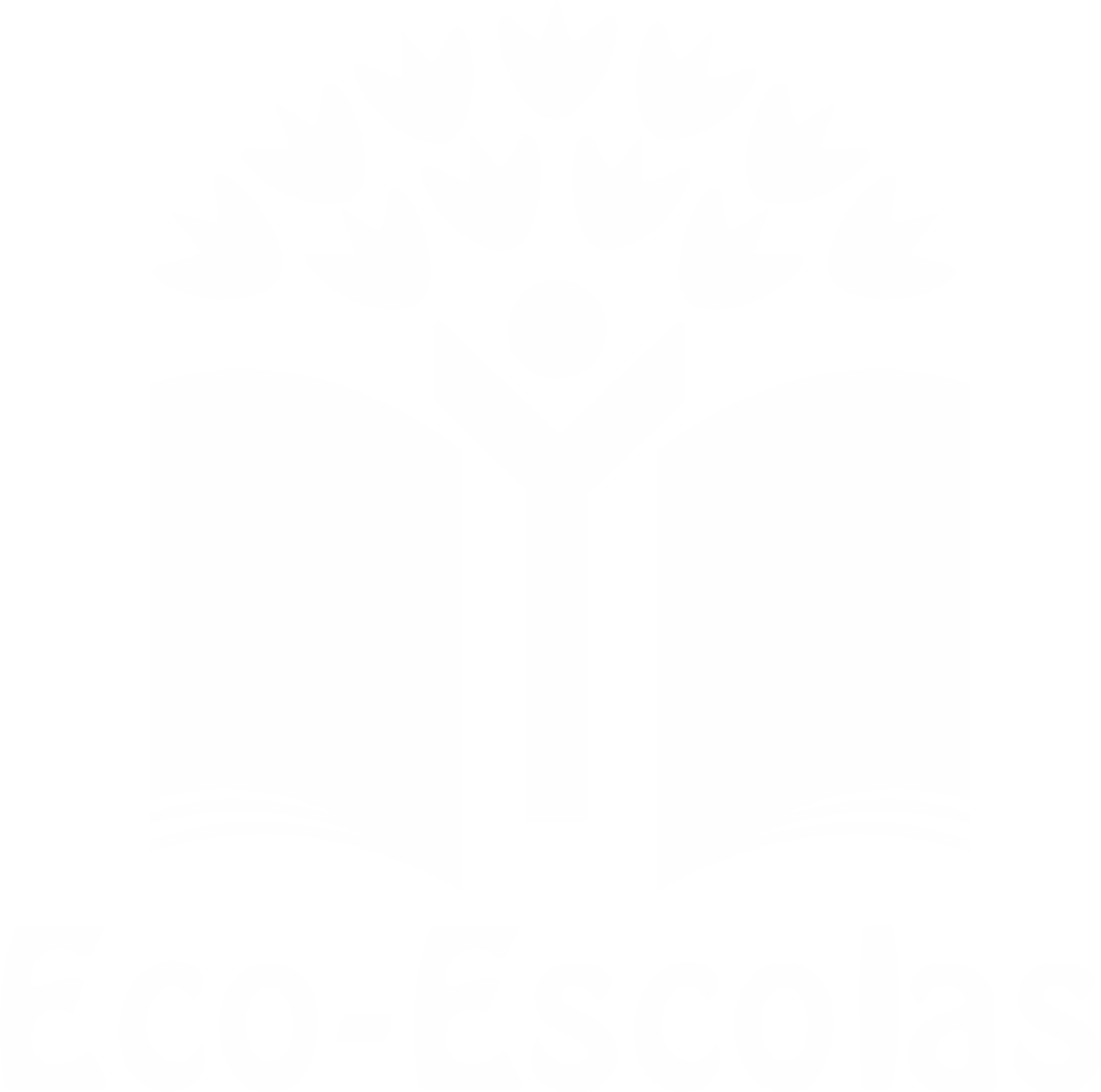 PROCEDIMENTOS:
2º) Lave muito bem o chícharo e coloque em água a ferver, durante uns trinta minutos até ficar tenro;
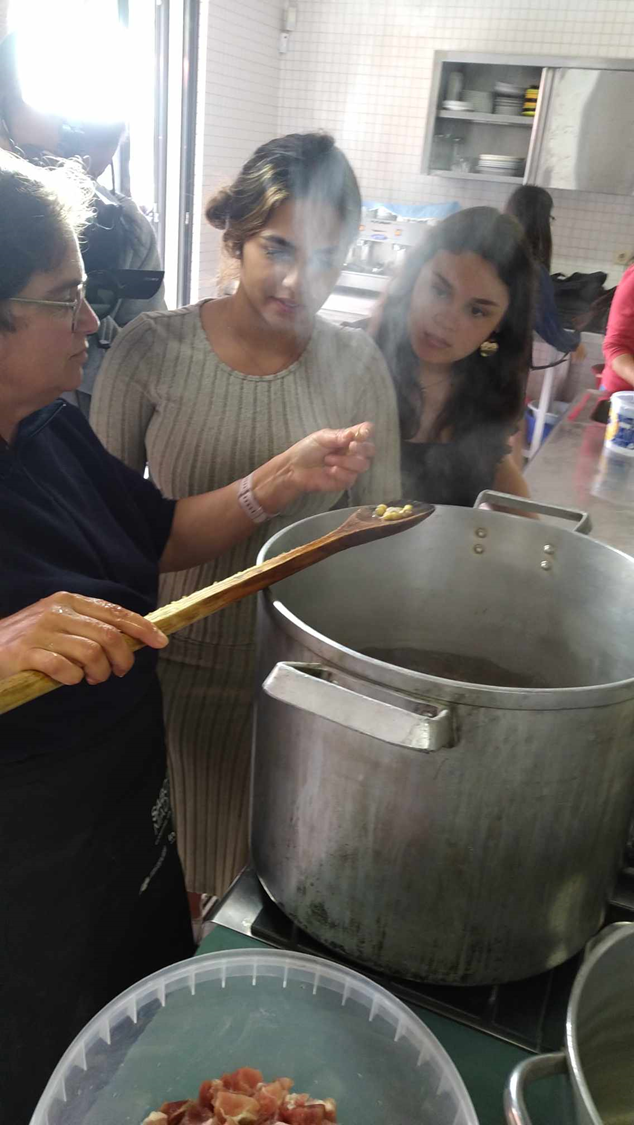 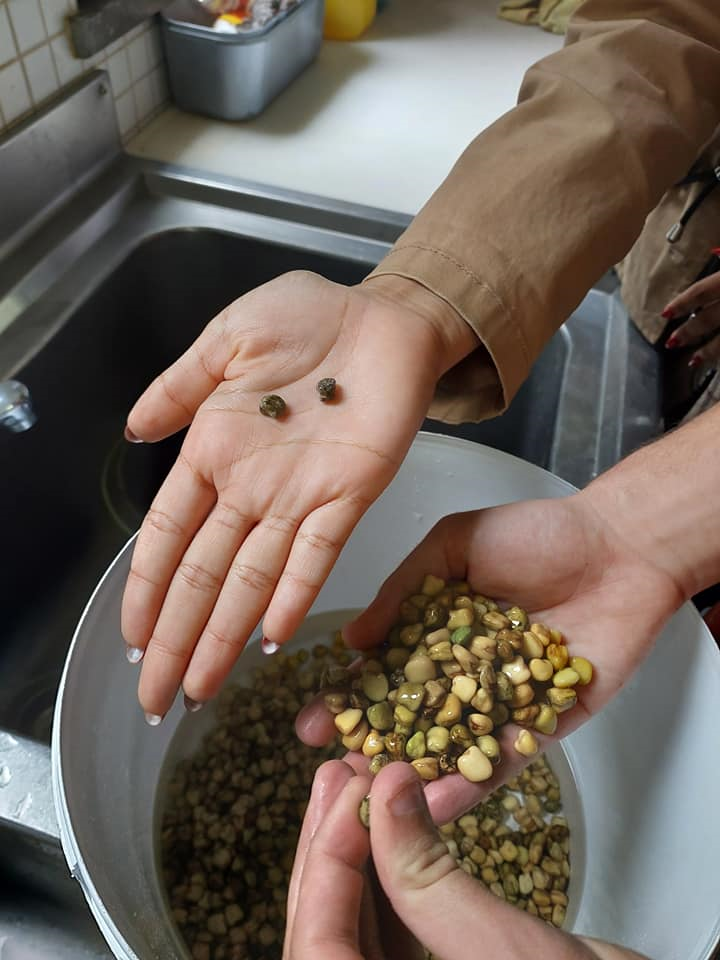 https://alimentacaosaudavelesustentavel.abaae.pt/receitas-sustentaveis/
Desafio ASS 2023/2024
“Receitas Sustentáveis, têm Tradição”
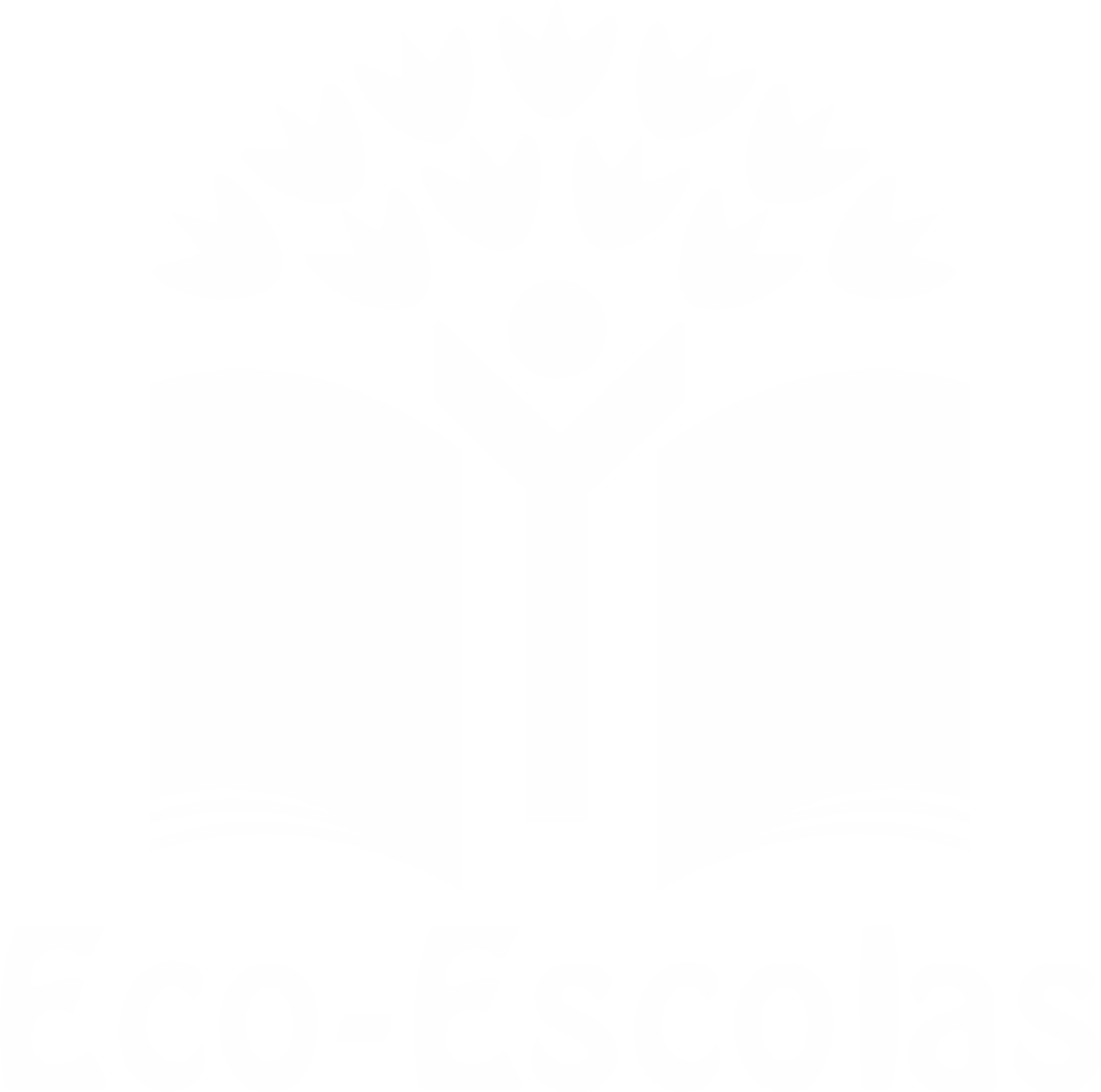 PROCEDIMENTOS:
3º) Corte todos os legumes em cubos;
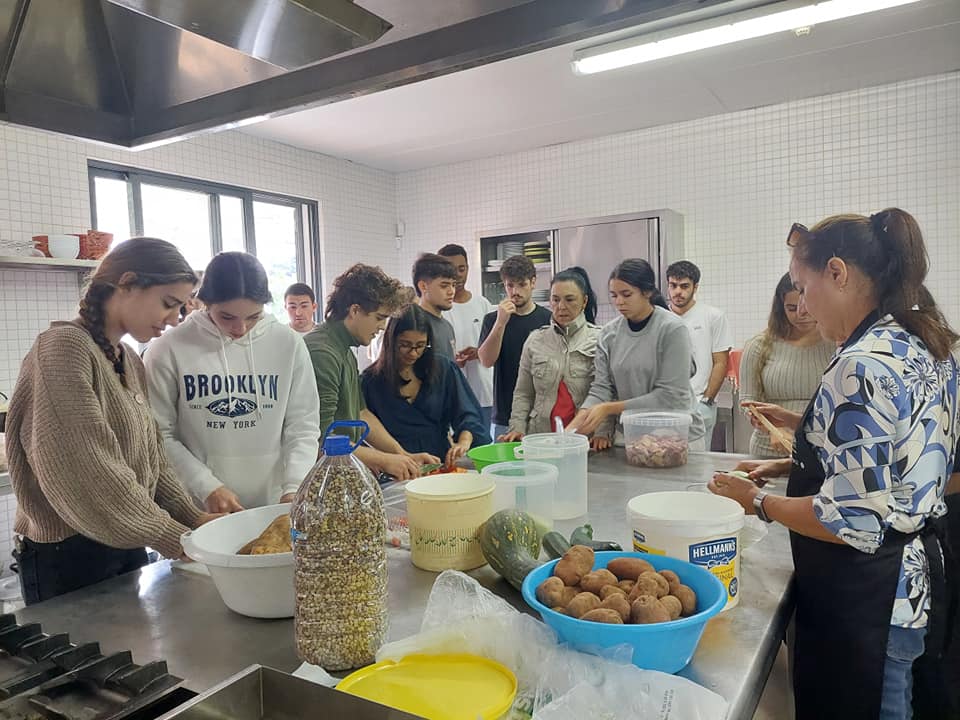 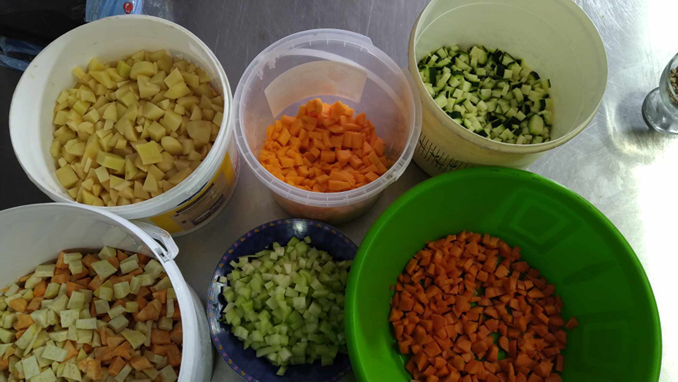 https://alimentacaosaudavelesustentavel.abaae.pt/receitas-sustentaveis/
Desafio ASS 2023/2024
“Receitas Sustentáveis, têm Tradição”
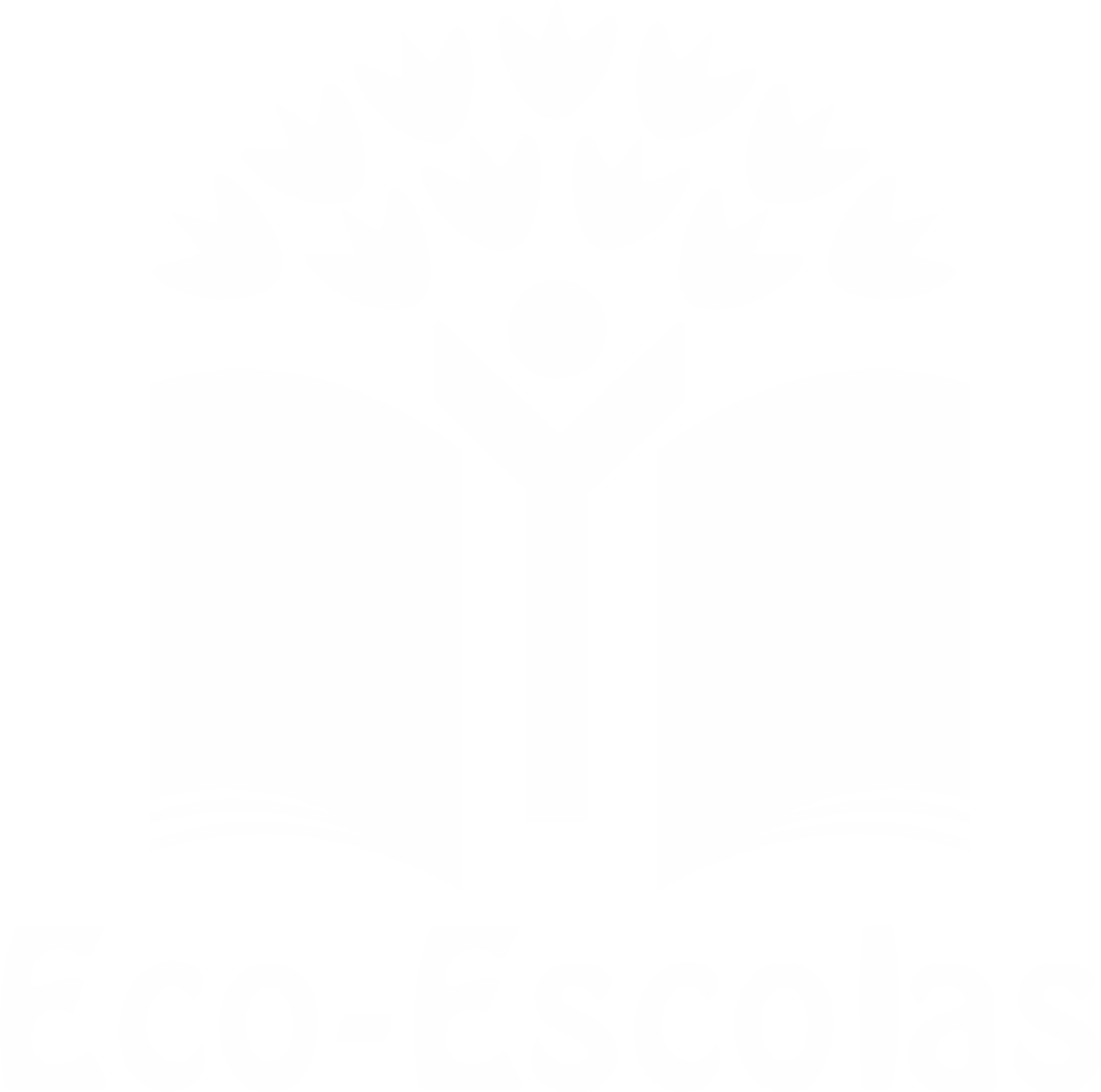 PROCEDIMENTOS:
3º) Junte a cebola, o tomate, a cenoura e o nabo cortado em cubos;





4º) Junte o feijão demolhado;
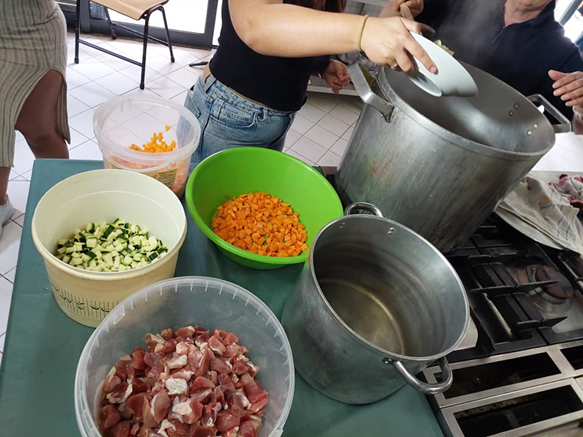 https://alimentacaosaudavelesustentavel.abaae.pt/receitas-sustentaveis/
Desafio ASS 2023/2024
“Receitas Sustentáveis, têm Tradição”
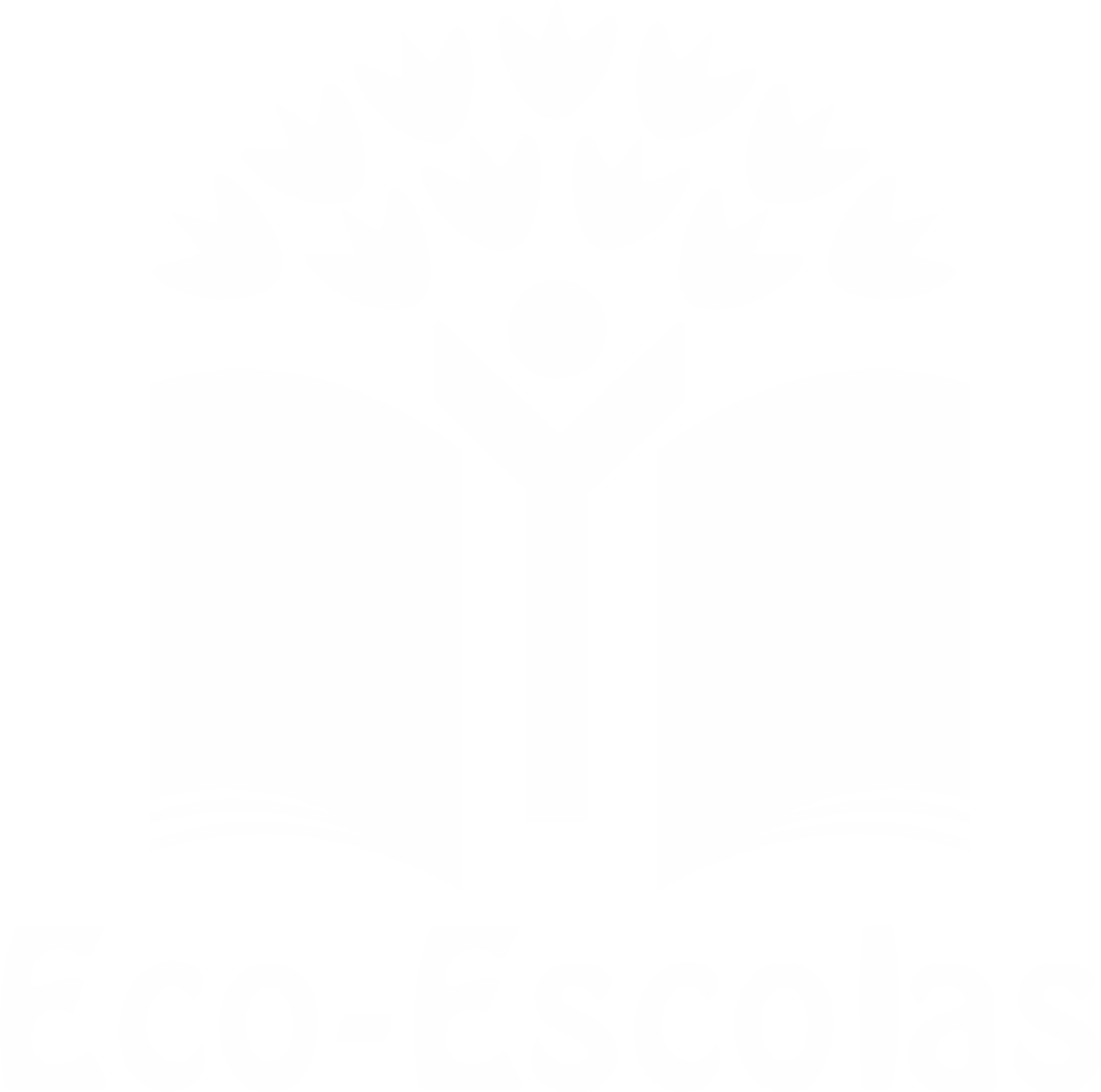 PROCEDIMENTOS:
5º) De seguida junte os restantes legumes;
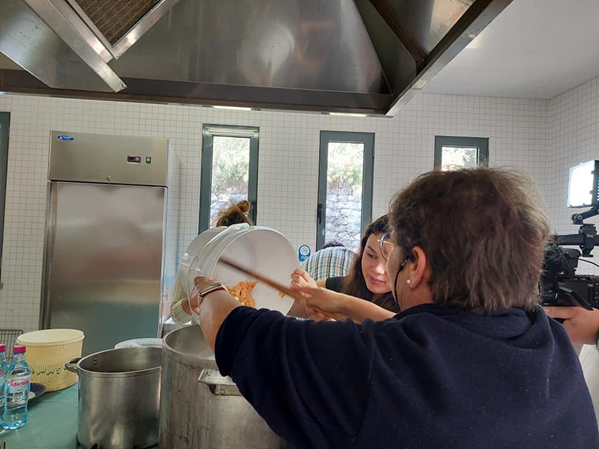 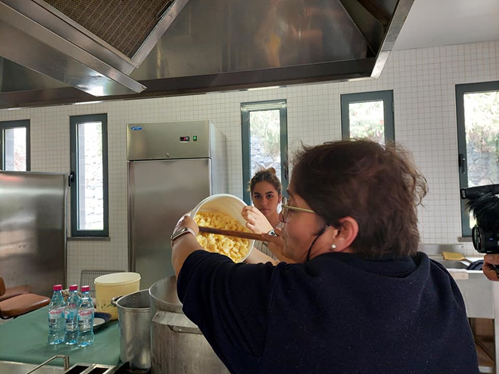 https://alimentacaosaudavelesustentavel.abaae.pt/receitas-sustentaveis/
Desafio ASS 2023/2024
“Receitas Sustentáveis, têm Tradição”
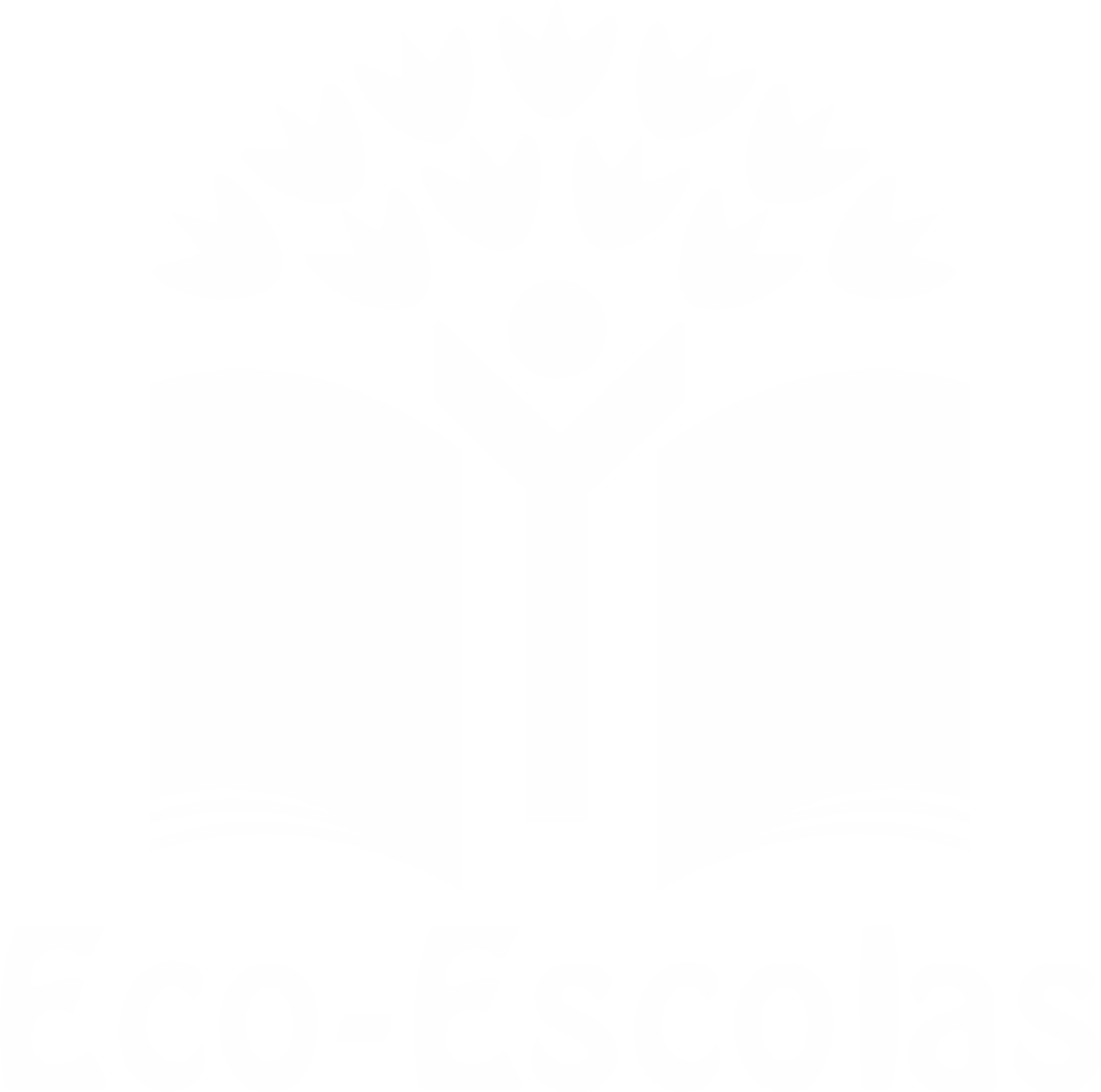 PROCEDIMENTOS:
6º) Lave bem a carne de porco salgada e adicione à panela, 
deixando cozer uma hora e trinta minutos, 
para tudo ficar bem cozido.
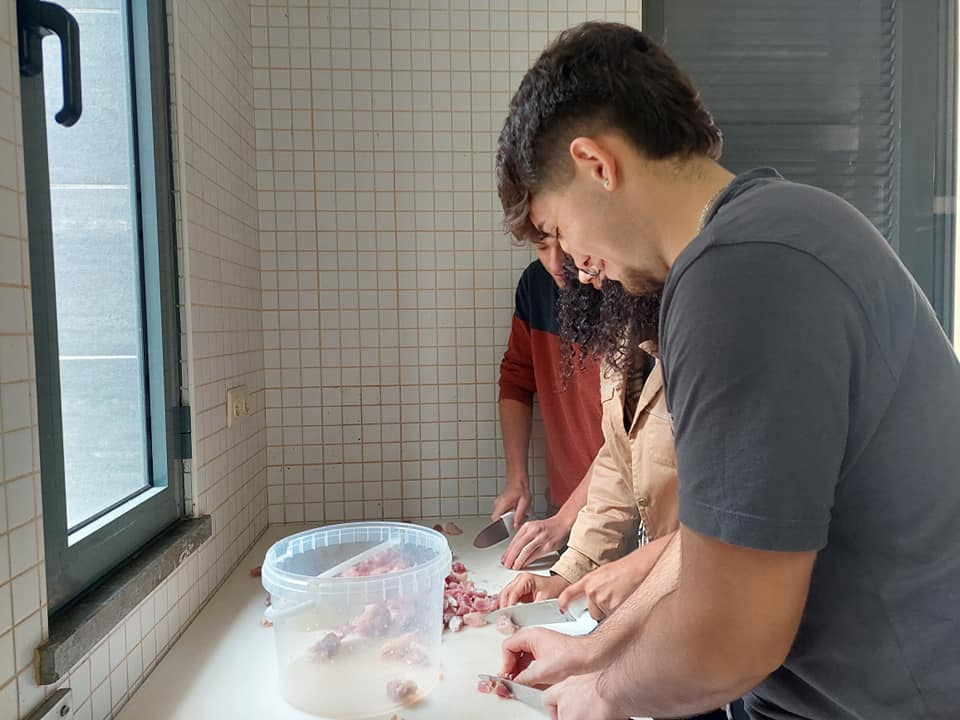 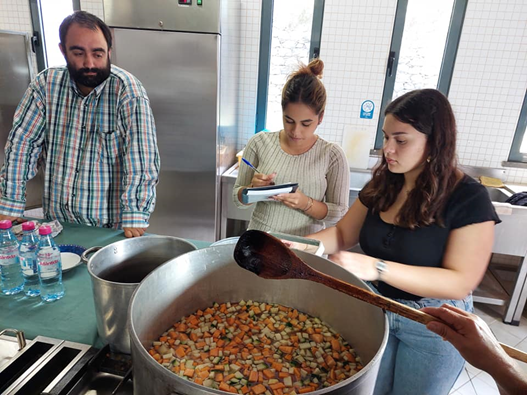 https://alimentacaosaudavelesustentavel.abaae.pt/receitas-sustentaveis/
Desafio ASS 2023/2024
“Receitas Sustentáveis, têm Tradição”
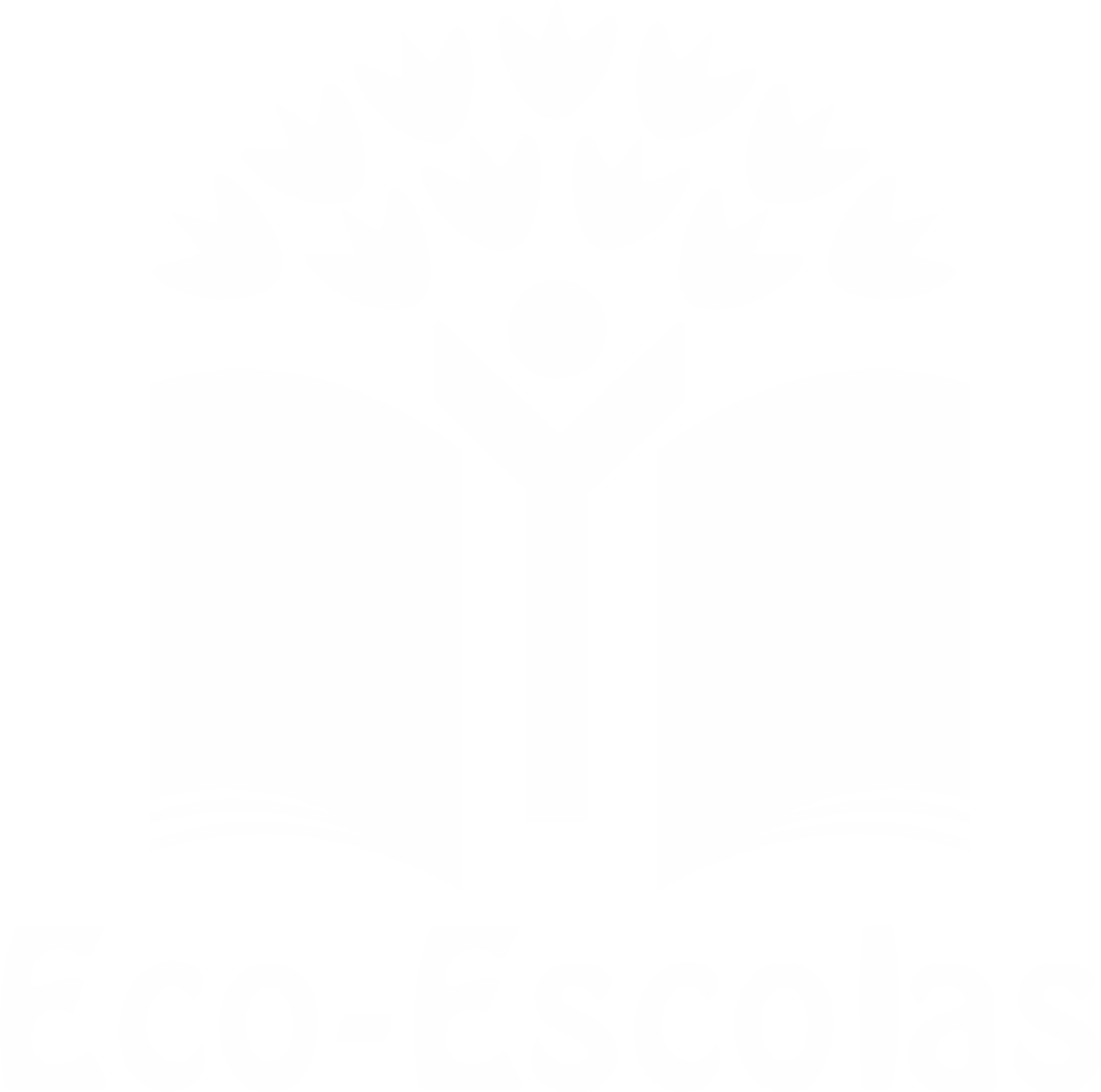 HORA DE SERVIR A REFEIÇÃO E CONVÍVIO À MESA:
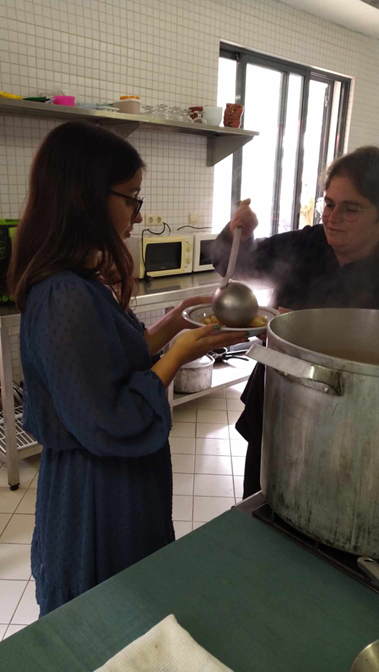 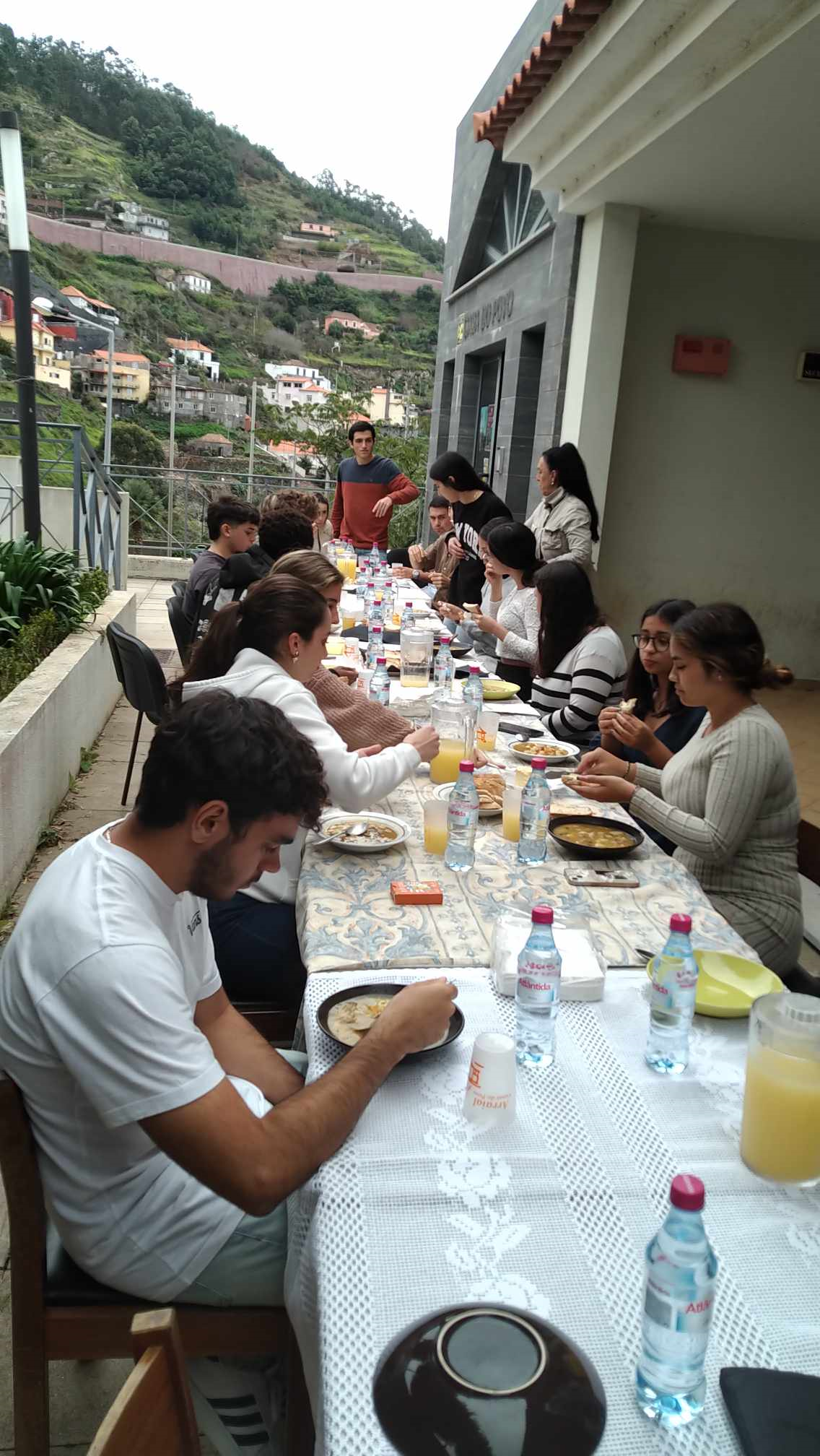 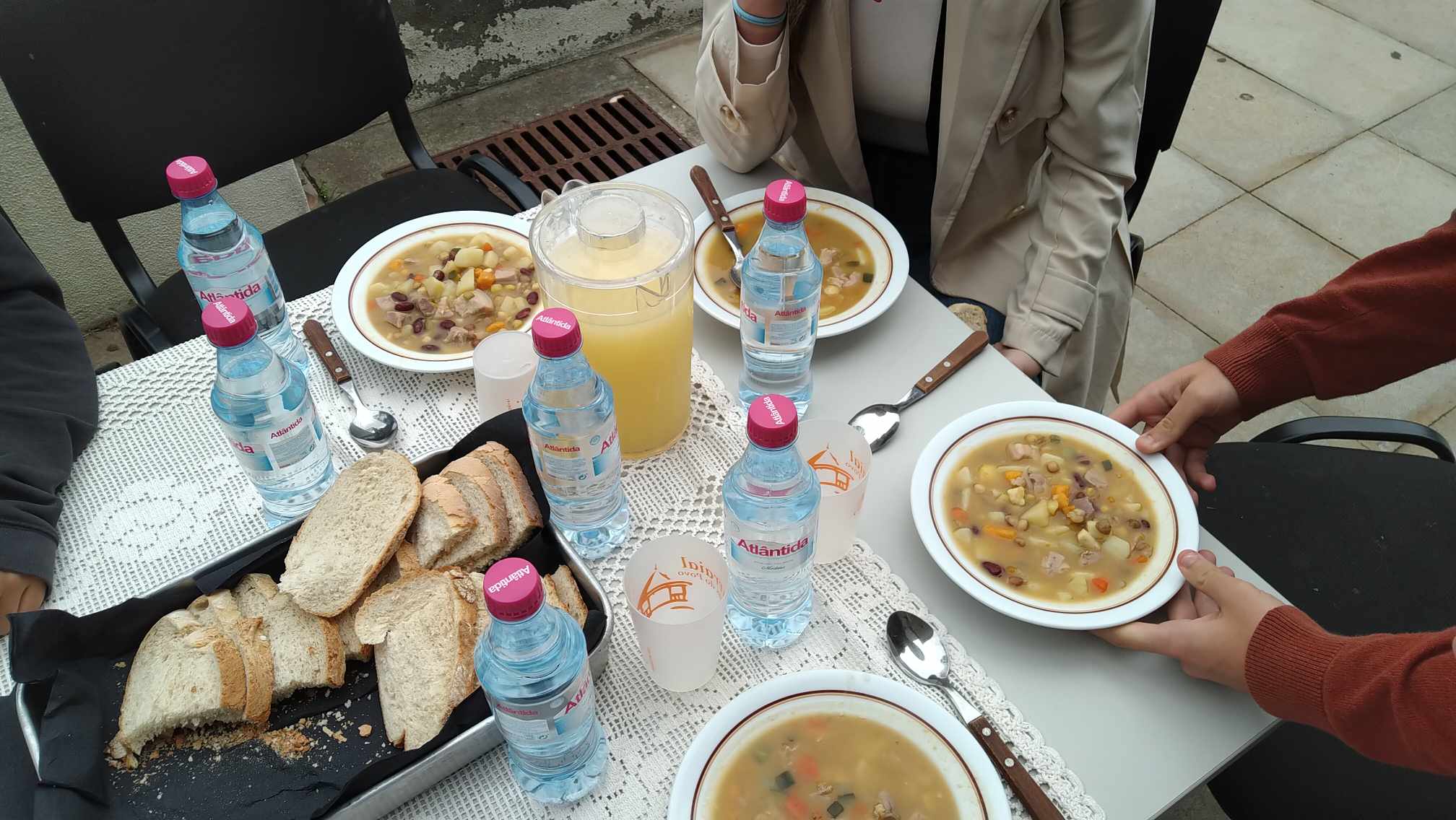 https://alimentacaosaudavelesustentavel.abaae.pt/receitas-sustentaveis/
Desafio ASS 2023/2024
“Receitas Sustentáveis, têm Tradição”
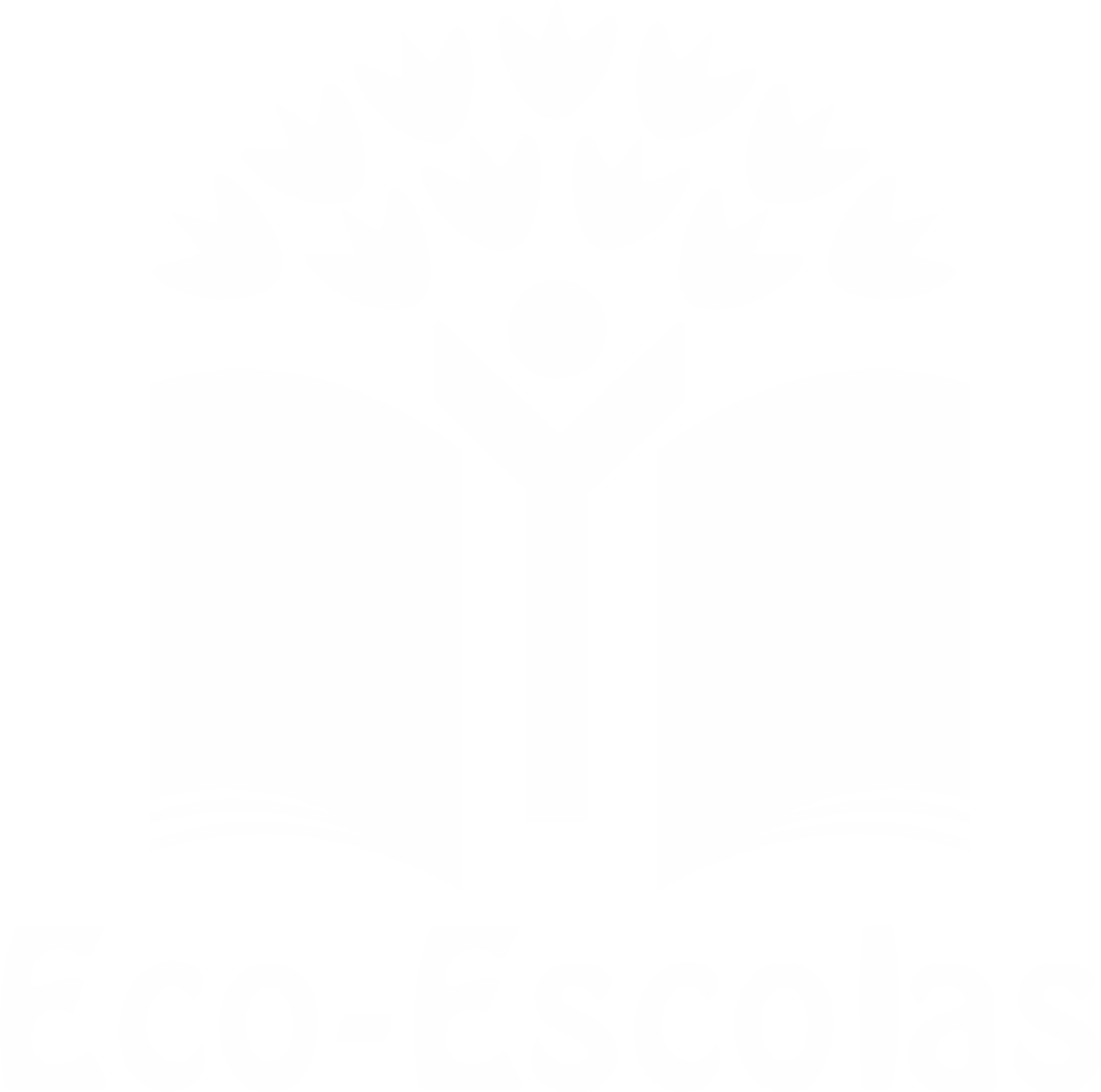 AVALIAÇÃO NUTRICIONAL DA SOPA DE CHÍCHARO:
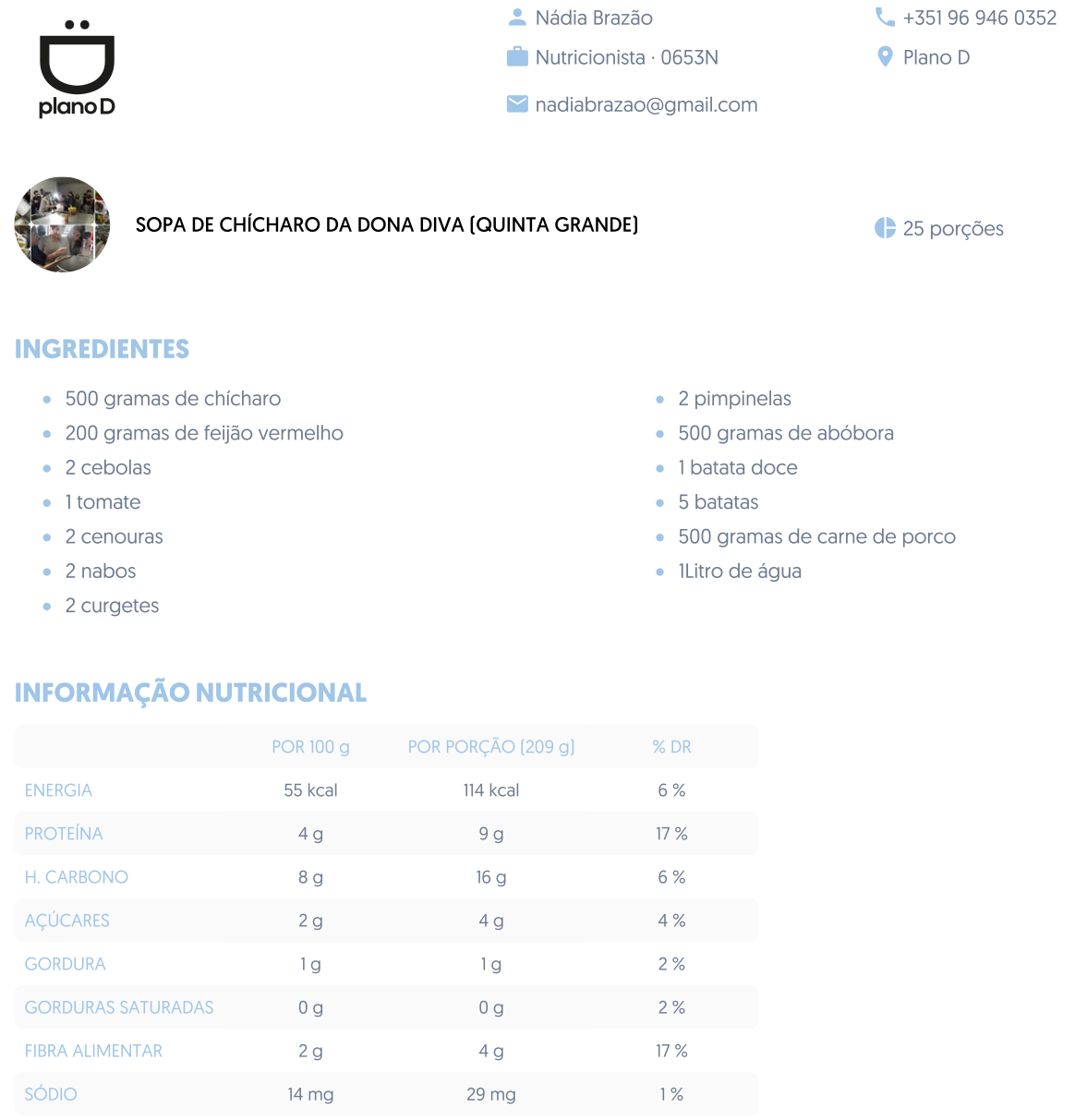 https://alimentacaosaudavelesustentavel.abaae.pt/receitas-sustentaveis/
Desafio ASS 2023/2024
“Receitas Sustentáveis, têm Tradição”
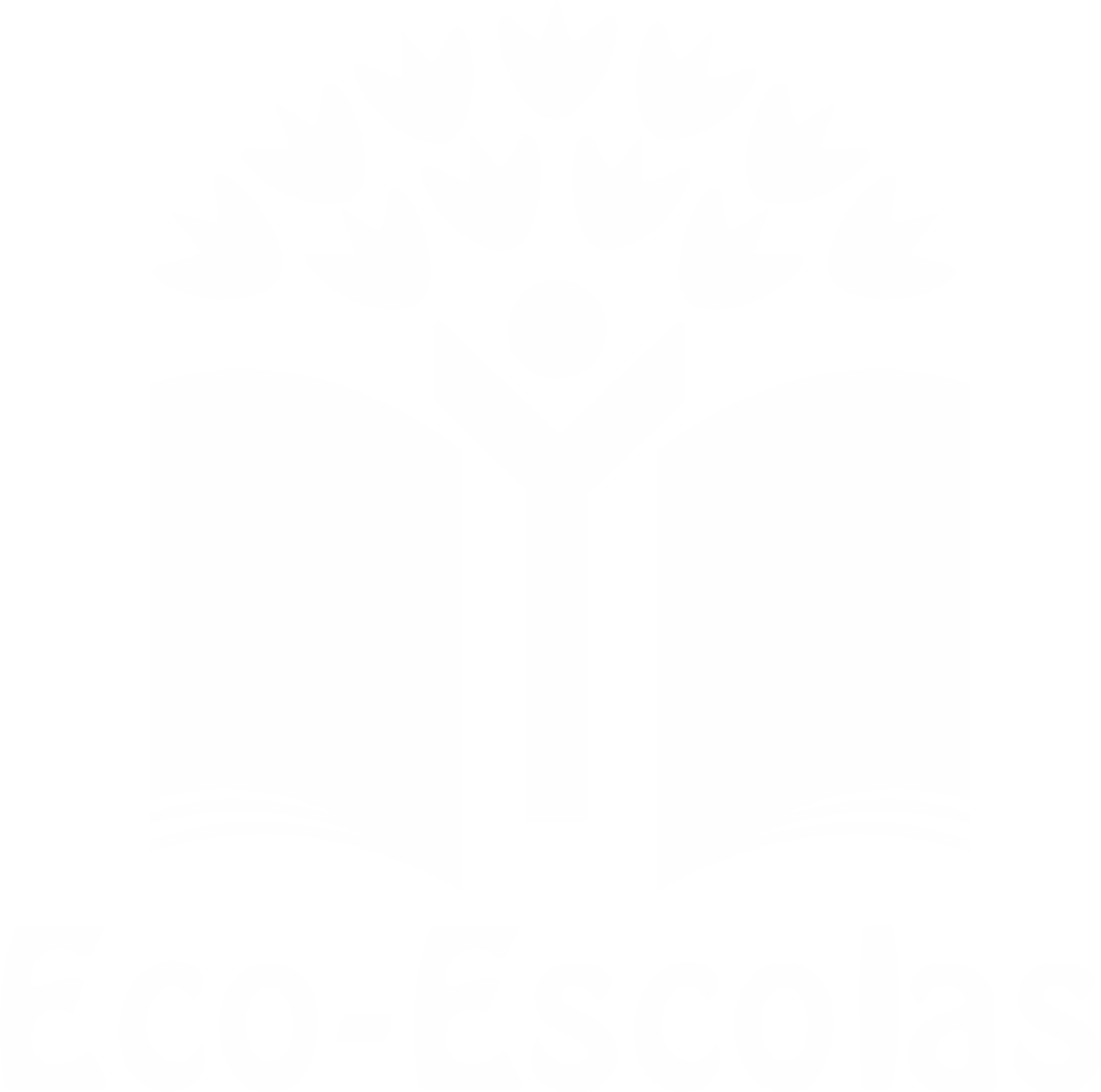 Link do Video disponível no YouTube
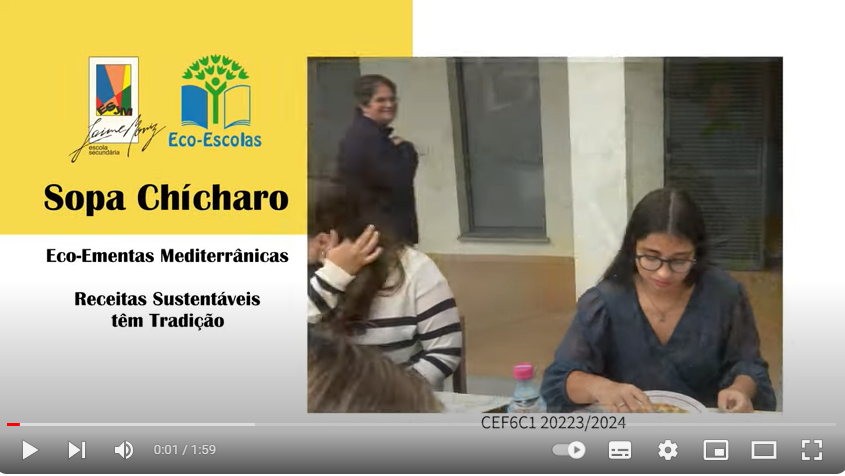 https://www.youtube.com/watch?v=KHfDofg2SR8
https://alimentacaosaudavelesustentavel.abaae.pt/receitas-sustentaveis/